Yanma Gazları Ölçümü
Hakan GÜNGÖR
Çevre Mühendisi

ÇED, İzin ve Denetim Genel Müdürlüğü
Laboratuvar, Ölçüm ve İzleme Daire Başkanlığı
YANMA GAZI NEDİR?
Yakıt içindeki yanıcı C ve H in hava içindeki oksijen ile hızlı bir kimyasal birleşim yapması olarak tanımlanır

O2     CO       CO2      SO2       NO      NO2      NOX
YANMA TEPKİMELERİ ?
C	+	O2                             		CO2
  H2	+	1/2 O2                         		H2O
  S	+	O2		       		SO2
  N2	+	O2                         		2NO
  CH4 + 	2O2 	 			CO2 + 2H2O 
  C2H6 + 	7/2O2 	 			2CO2 + 3H2O
NEDEN ÖLÇÜM YAPARIZ?
1. Yanma verimliliği kontrolü: 
 Kazanların verimliliğini artırmak
 Yakıt - para tasarrufu sağlamak
 Emisyonları azaltmak

2.Proses kontrolü: 
 Üretim prosesinde kaliteyi artırmak
 Proseste kullanılan kazanların ayarını yapmak

3.Emisyon kontrolü:
 Emisyonları limitleri içinde tutmak
 Emisyon ile ilgili mevzuata uymak
HANGİ STANDARTLARA 
GÖRE ÖLÇÜM YAPARIZ?
ISO 10396
SABİT KAYNAK EMİSYONLARINDA GAZ DERİŞİMLERİNİN OTOMATİK TAYİNİ İÇİN NUMUNE ALMA
Bu standard, atık akışkan gazlarda gaz derişimlerinin otomatik   tayini için gerekli işlemleri ve cihazları kapsar.   
Uygulama,  oksijen  (O2),  karbon  dioksit  (CO2),  karbon  monoksit  (CO),  kükürt  dioksit  (SO2),  azot monoksit  (NO)  ve  azot  dioksit  (NO2)  tayinleri  ile  sınırlıdır. 
PRENSİP 
Ekstraktif  numune  alma  işleminde gazlar, cihaza  taşınmadan  önce  aerosellerin,  parçacıklı maddenin  ve  diğer  bozucu  maddelerin  uzaklaştırılması  için  şartlandırılır.    
Ekstraktif  olmayan numune alma sisteminde ölçmeler yerinde yapılır ve numuneye sadece filtreleme işlemi uygulanır.
ISO 10396
SABİT KAYNAK EMİSYONLARINDA GAZ DERİŞİMLERİNİN OTOMATİK TAYİNİ İÇİN NUMUNE ALMA
NUMUNE ALINAN YER 
Ölçülen  gaz  derişimlerinin, bacanın içindeki  ortalama  derişimi  temsil  edici  olması sağlanmalıdır. 
Numune  alma  yeri, bacada  gazın  akışını  ciddi  olarak  bozan    bir  düzenden  uzak  bir    yerde  olmalıdır. 
Gaz numunesi, numune alınan bacanın yarısının üçte birine karşı gelen yerden baca numune  alma  bölgesinin  merkeze  yakın  bir  noktasından  alınır.
ISO 7935
NOKTA  KAYNAK EMİSYONLARINDA KÜKÜRT DİOKSİTİN KÜTLE DERİŞİMİNİN TAYİNİ- OTOMATİK ÖLÇME METOTLARININ PERFORMANS KARAKTERİSTİKLERİ
Bu standard, nokta kaynak emisyonlarında Elektrokimyasal Hücre Metodu ile  kükürt dioksitin kütle derişimlerinin sürekli tayini için otomatik ölçme sistemlerinin performans karakteristiklerini kapsar.
Bu standard, ekstraktif ve ekstraktif olmayan kükürt dioksit ölçme metotlarına dairdir. Her ikisi de sıfır ayarı, kalibrasyon gazı ve karşılaştırma amaçlı  numunelerin alınmasına imkan tanır.
ISO 7935
NOKTA  KAYNAK EMİSYONLARINDA KÜKÜRT DİOKSİTİN KÜTLE DERİŞİMİNİN TAYİNİ- OTOMATİK ÖLÇME METOTLARININ PERFORMANS KARAKTERİSTİKLERİ
EKSTRAKTİF METOTLAR 
Bu metotlar, numunenin alınması ve analiz edilmesi kısımlarından oluşur. 
Partiküler maddeler ve nem, ölçümleri etkileyebileceğinden numune alma hattı, filtre ve nem giderme kısımlarını ihtiva etmelidir. 
Kükürt dioksit kayıplarını önlemek ve yanlış okumalara yol açmamak için numune alma hattı ısıtılmalıdır.
ISO 7935
NOKTA  KAYNAK EMİSYONLARINDA KÜKÜRT DİOKSİTİN KÜTLE DERİŞİMİNİN TAYİNİ- OTOMATİK ÖLÇME METOTLARININ PERFORMANS KARAKTERİSTİKLERİ
EKSTRAKTİF OLMAYAN METOTLAR 
Bu metotda bacadaki gaz akışına yerleştirilmiş optik bir cihaz bulunur. 
Bu cihaz iki kısımdan oluşur. Bunların biri ışın yayıcısı, diğeri ise kükürt dioksiti ihtiva eden gazlardan geçen ışının alıcısıdır. 
NOT  -  Kuru ekstraktif ve ekstraktif olmayan metotlarla elde edilen sonuçları karşılaştırırken baca gazının su muhtevasını bilmek, baca değerinin kuru gaz değerine göre düzeltilmesi için gereklidir.
Ekstraktif Metot İçin Sistem Örneği
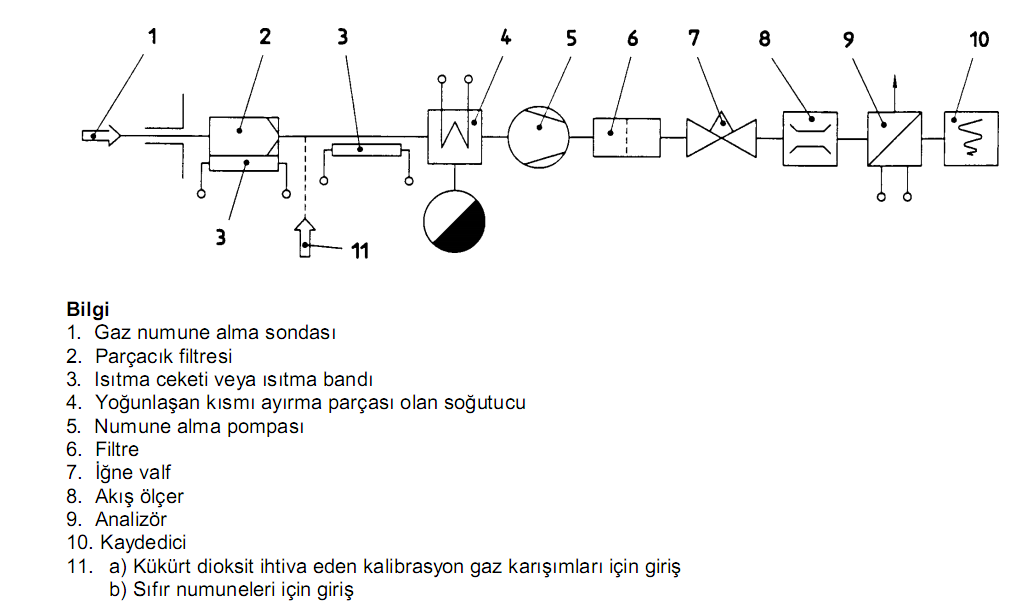 Ekstraktif Olmayan Metot İçin Sistem Örneği
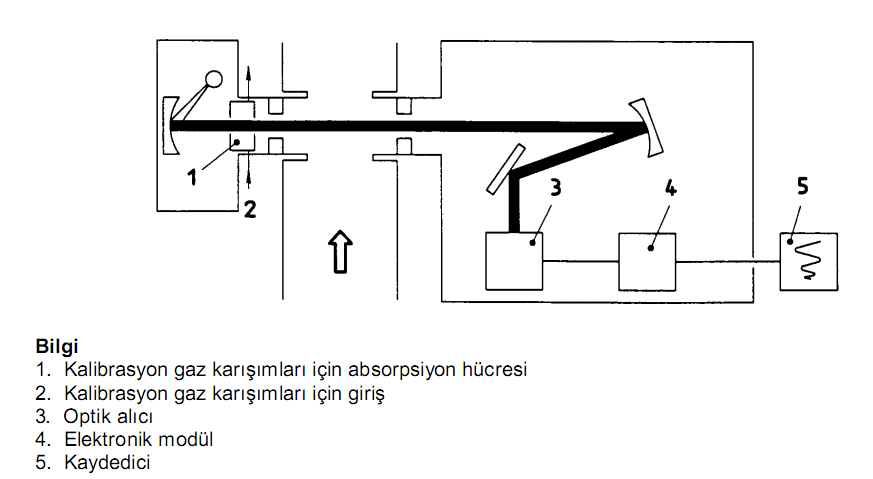 ISO 12039
SABİT KAYNAK EMİSYONLARINDA KARBON MONOKSİT, KARBON DİOKSİT VE OKSİJEN TAYİNİ – OTOMATİK ÖLÇME SİSTEMLERİNİN PERFORMANS ÖZELLİKLERİ VE KALİBRASYONU
Bu standard, sabit kaynak emisyonlarında karbon monoksit, karbon dioksit ve oksijen tayini ile ilgili çeşitli tipteki enstrümantal analizör ile bağlantılı olarak ekstraktif ve ekstraktif olmayan sistemleri tarif eder. Aşağıdaki teknikler uygulamadaki cihazlı sistemler için temel yapıyı oluşturur. 
Paramanyetiklik (O2), 
Manyetik rüzgar (O2), 
Diferansiyel basınç (Quinke) (O2), 
Manyeto dinamik, 
Zirkonyum oksit (O2), 
Elektrokimyasal hücre (O2 ve CO), 
İnfrared absorpsiyon (CO ve CO2 ),
EPA CTM 022

AZOT MONOKSİT, AZOT DİOKSİT VE  NOX EMİSYONLARININ ELEKTROKİMYASAL ANALİZ CİHAZI İLE SABİT (HAREKETSİZ) YANMA KAYNAKLARINDAN SAPTANMASI
Bu standard, azot monoksit, azot dioksit ve NOx emisyonlarının elektrokimyasal analiz cihazı ile sabit yanma kaynaklarından saptanmasını kapsar.
Bu yöntem, kazanlar, ısıtıcılar, motorlar ve türbinler gibi yanma kaynaklarından gerçekleşen kontrollü ya da kontrolsüz emisyonlardaki azot monoksit (NO), azot dioksit (NO2), ve bunların toplamlarının (NOx) azotoksitlerin konsantrasyonlarının saptanmasında uygulanabilir.
EN 14789 
SABİT KAYNAK EMİSYONLARINDA PARAMANYETİZMA YÖNTEMİ İLE OKSİJENİN HACİM KONSANTRASYONUNUN BELİRLENMESİ
Bu Standart; Paramanyetik metod ile baca gazındaki oksijenin hacimsel konsantrasyonunun belirlenmesi için kullanılır.
EN 15058 
SABİT KAYNAK EMİSYONLARINDA KIZIL ÖTESİ SPEKTROMETRE İLE KARBONMONOKSİT (CO) KÜTLE KONSANTRASYONUNUN BELİRLENMESİ
Bu Standart; Kızılötesi (IR) absorbsiyon metodu ile baca gazındaki karbonmonoksitin (CO) kütlesel konsantrasyonunun belirlenmesi için kullanılır.
EN 14792

SABİT KAYNAK EMİSYONLARINDA KEMİLUMİNANS (KİMYASAL IŞIMA) YÖNTEMİ  İLE AZOT OKSİTLERİN ( NOX ) KÜTLE KONSANTRASYONUNUN BELİRLENMESİ
Bu Standart; sabit kaynak emisyonlarında kemiluminans (kimyasal ışıma) yöntemi  ile azot oksitlerin  ( NOx ) kütle konsantrasyonunun belirlenmesi
Geleneksel yanma sistemlerinde baca gazındaki azot oksitlerin % 95’ini azot monoksitler geri kalanını ise azot dioksitler oluştur. 
Gaz analizörü,  ısıtmalı bir prob, ısıtmalı bir hat ve gaz şartlandırma ünitesi ile birlikte kullanılır.
EN 14791

SABİT KAYNAK EMİSYONLARINDA KÜKÜRT OKSİTLER KÜTLE KONSANTRASYONUNUN BELİRLENMESİ
Bu Standart; Baca gazındaki Kükürt dioksitin (SO2) kütlesel konsantrasyonunun belirlenmesi için kullanılır.
Örnekleme sistemi ve iki analitik prensibe dayanır: İyon kromotografisi ve Thorin yöntemi.
SO3 de sülfat iyonlarına absorbe ve transfer olur ve girişim yapar.
Yanma Gazları Ölçümlerinde Dikkat Edilmesi Gereken Hususlar
Örnekleme sistemine hava girişi veya sistemden dışarıya gaz kaçağı olmamalıdır
Alınan gaz ile kullanılan boru, hortum ve diğer malzemeler arasında kimyasal reaksiyonlar olmaması için uygun malzemeden yapılmış ekipman kullanılmalıdır.
Cihaz ölçüm konumuna geçtikten sonra uygun bağlantı hortumlarının uygun yerlerde olduğu bir kez daha kontrol edilerek kaçak testi yapılması gerekir.
Baca gazı ölçüm cihazının izlenebilir referans gazlarla doğrulaması yapılır.
Örnekleme hattı mümkün olduğu kadar kısa tutulmalıdır. Kükürt dioksit ve Azot Oksitlerin kayıplarını önlemek ve yanlış okumalara yol açmamak için numune alma hattı ısıtılmalıdır.
Şartlandırılarak ölçüm hücresine taşınan numunenin ölçüm hücresine girmeden önce neminin alınması için uygun bir düzenek eklenmelidir. 
Baca gazları, toz ve kurum gibi partikül maddelerden temizlenebilmeleri için filtreden geçirildikten sonra analiz sistemine verilmelidir.
Tesis, ölçümler sırasında tam kapasite ile çalışmalıdır.
Sürekli rejimde çalışan tesislerde en büyük yükte en az üç ölçüm yapılmalıdır. 
Kütlesel debi hesaplamalarının yapılabilmesi için hız, sıcaklık ve nem ölçümlerinin de yapılması gerekmektedir.
Ölçüm Süresi:
Ölçüm süreleri belirlenirken sensör tepki süresi (T90) esas alınmalıdır.
(T90) : Bunun için Analizöre probun ucundan referans gaz verilmeli ve analizörün verilen referans gazın konsantrasyonunun % 90’ını okuduğu zaman bulunmalıdır.
Ölçüm süresi mevzuatlarda yada standartlarda aksi belirtilmiyorsa  4xT90 süresi kadar olmalıdır.
İki ölçüm arasında bekleme zamanı ise en az 3xT90 olmalıdır.
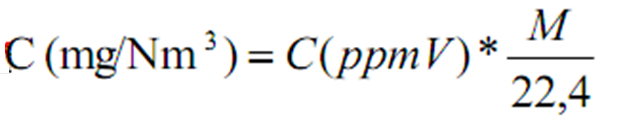 C (mg/N m3) 	: Normal şartlarda (00C ve 1 atm) kütlesel konsantrasyonu 
C (ppmV) 	: Hacimsel konsantrasyon (milyonda bir birim) 
M		: Gazın Molekül Ağırlığı
Buna göre 100 ppm ölçülen bir CO gazı için;
C = 100 x 28 / 22,4
C= 125 mg/ Nm³
İLGİNİZ İÇİN 
TEŞEKKÜR EDERİM.

Hakan GÜNGÖR
hakan.gungor@csb.gov.tr